TIẾNG VIỆT
BÀI: GIỜ RA CHƠI
Giáo viên: Vũ Thị Đào
Khởi động
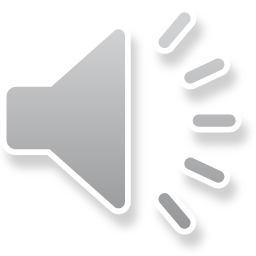 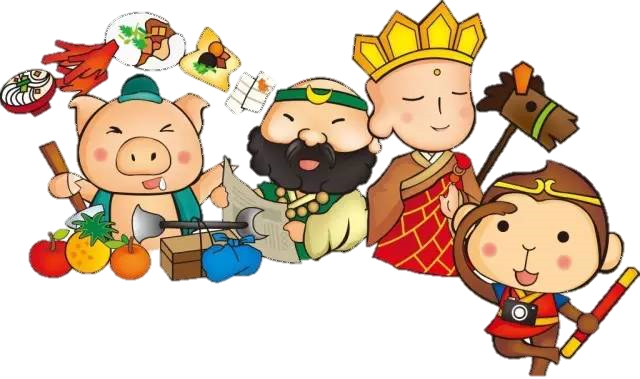 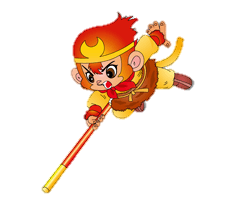 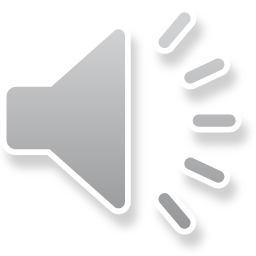 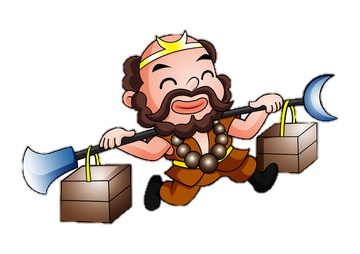 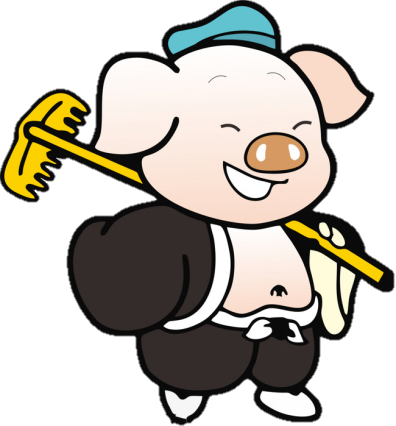 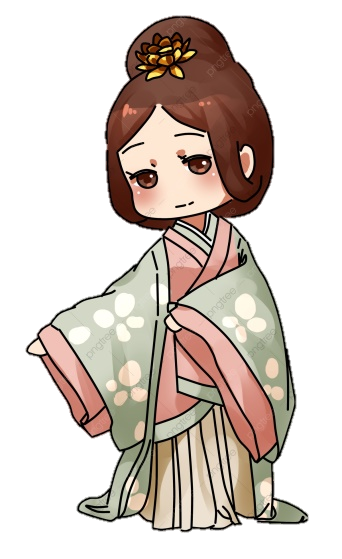 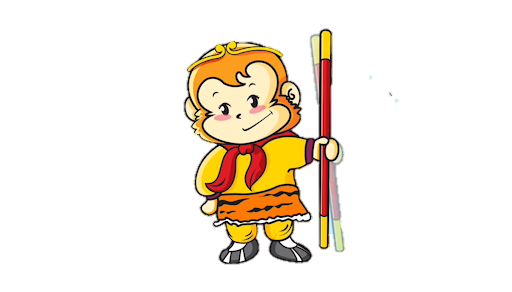 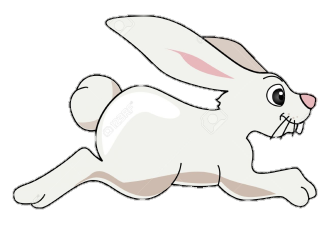 1
Cây gì không lá không cànhLàm nên tím, làm nên xanh mỗi ngàyMến yêu nên cứ cầm tay
Từ già đến trẻ thơ ngây đều dùng  
Là Cái gì?
…..
A. Cái thước kẻ
B. Cái bút
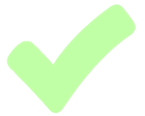 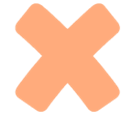 C.Com pa
D. Hòn tẩy
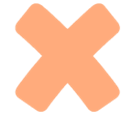 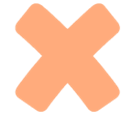 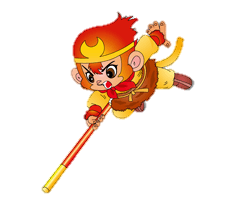 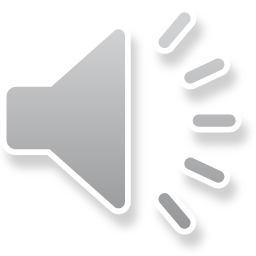 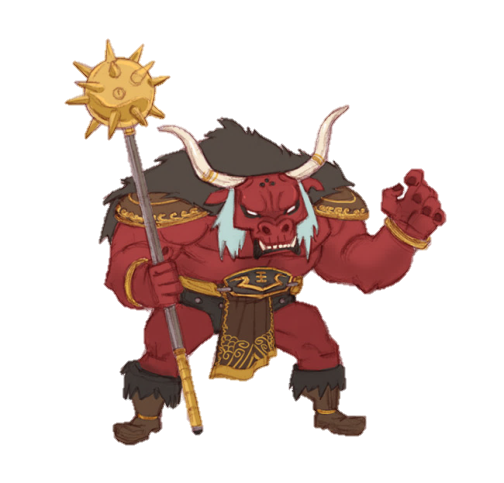 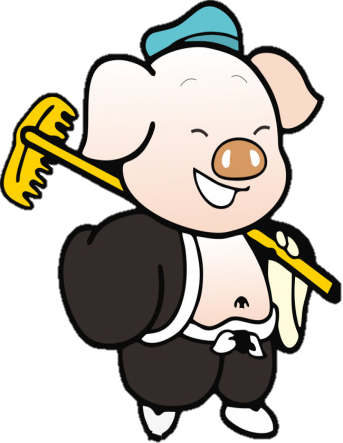 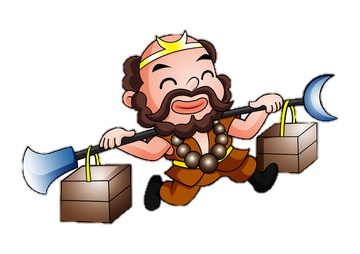 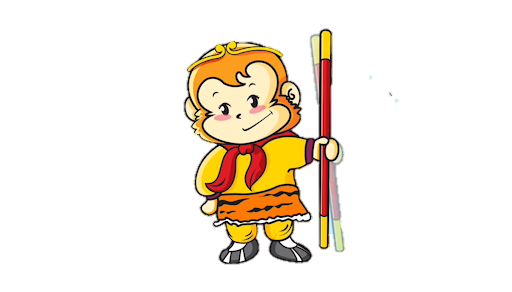 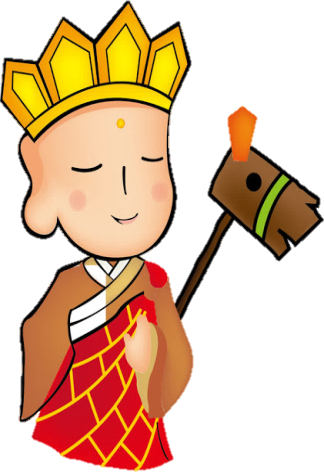 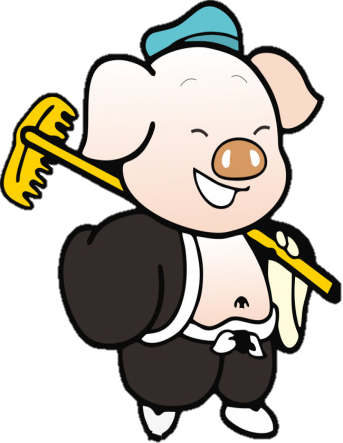 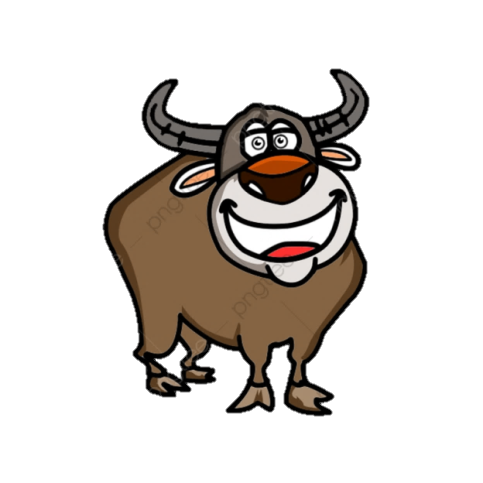 2
Bốn bên vuông vứcThẳng mực ngay hàng 
Là cái gì?
:
A. Bút chì
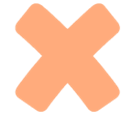 B. Lọ mực
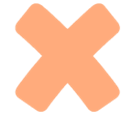 D. Đất nặn
C. Thước kẻ
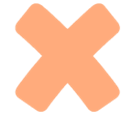 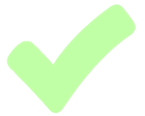 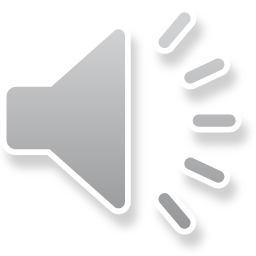 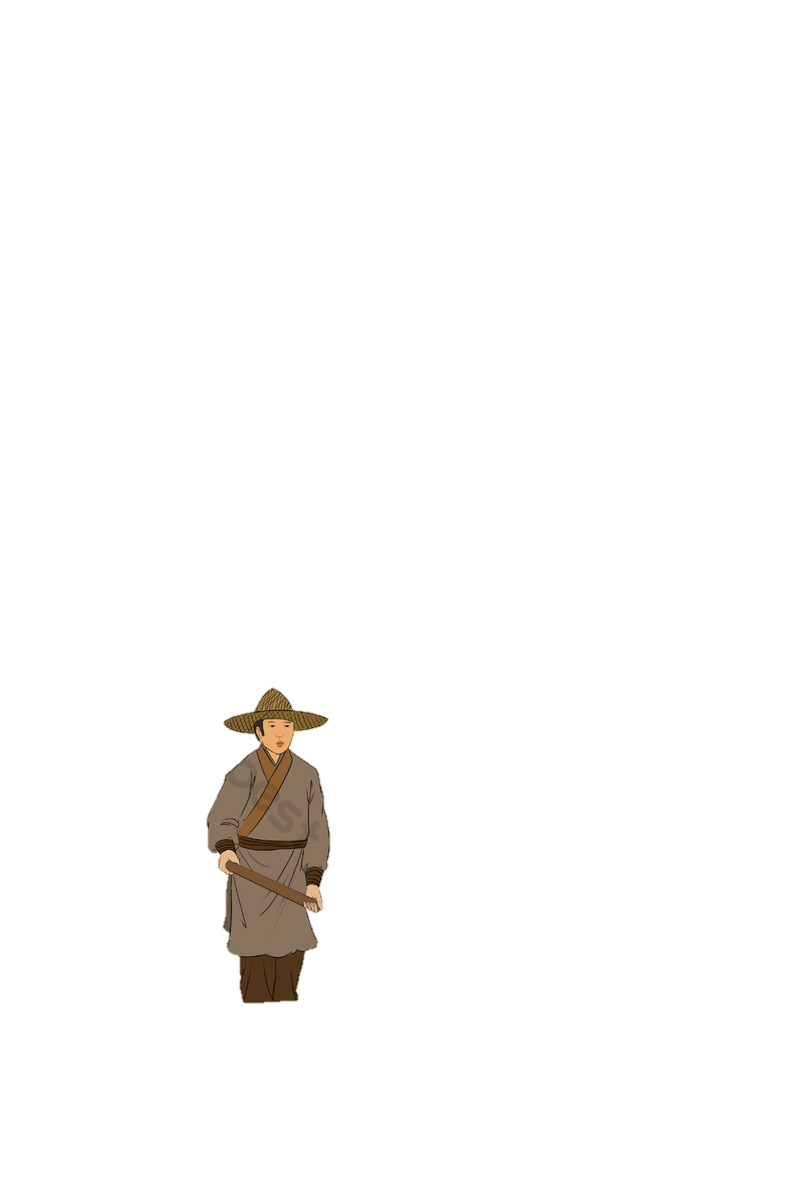 3
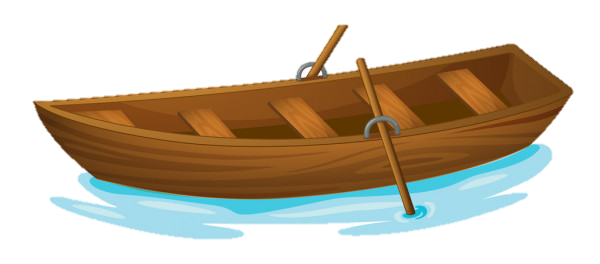 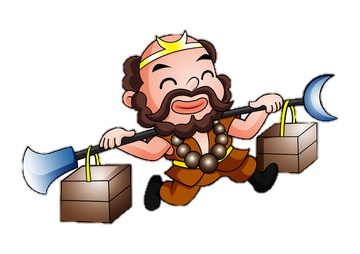 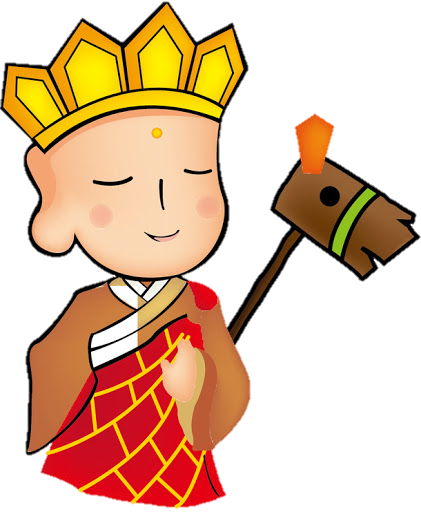 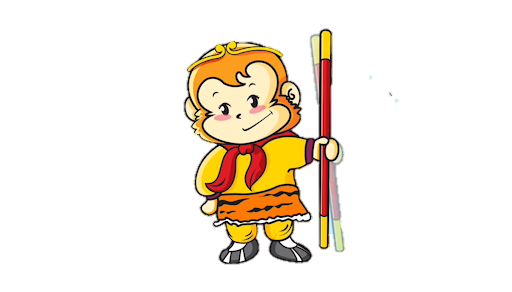 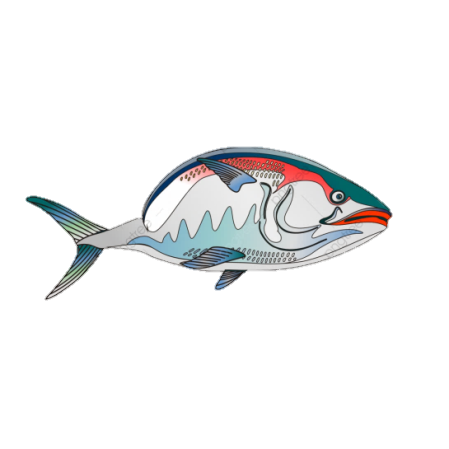 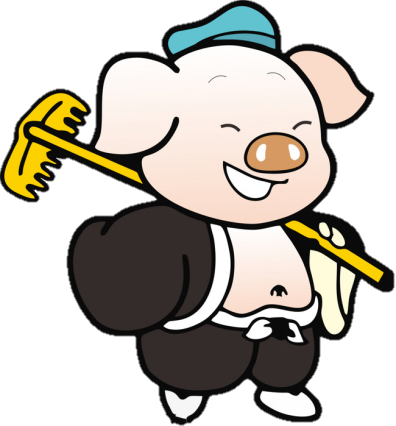 Quan sát tranh và trả lời câu hỏi:
Trong giờ ra chơi em và các bạn thường làm gì?
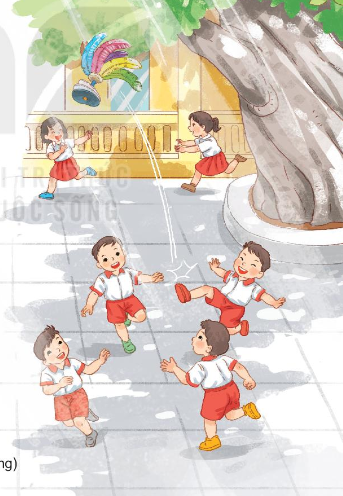 Trong giờ ra chơi em và các bạn thường chơi các trò chơi dân gian như nhảy lò có, chơi ô ăn quan, nhảy dây, có bạn thì ngồi đọc truyện có bạn thì kèm các bạn học chậm hơn học bài….
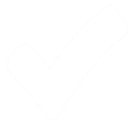 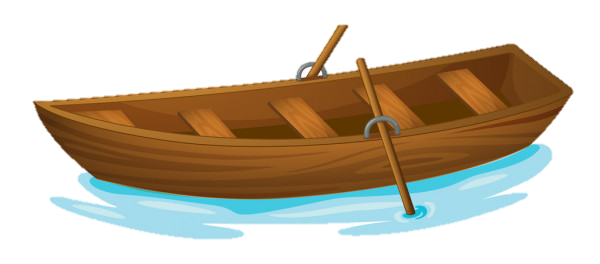 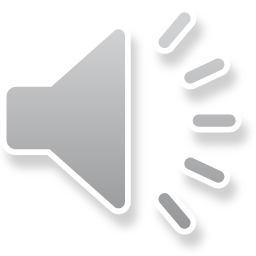 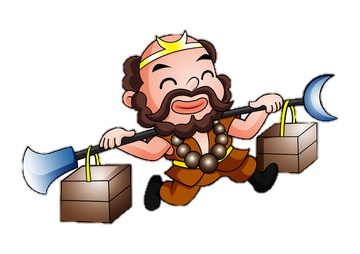 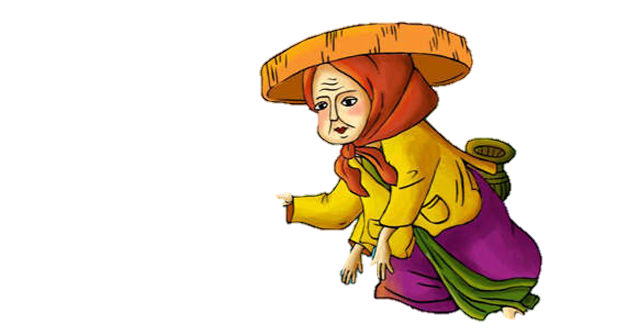 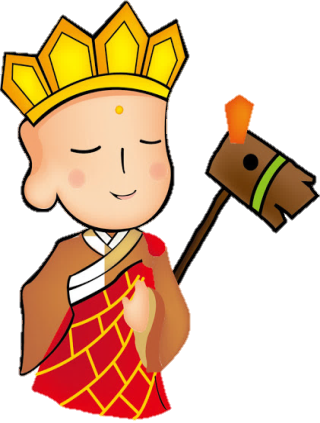 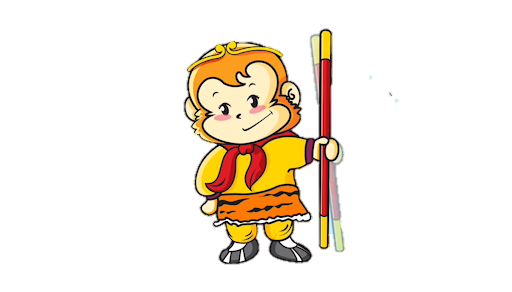 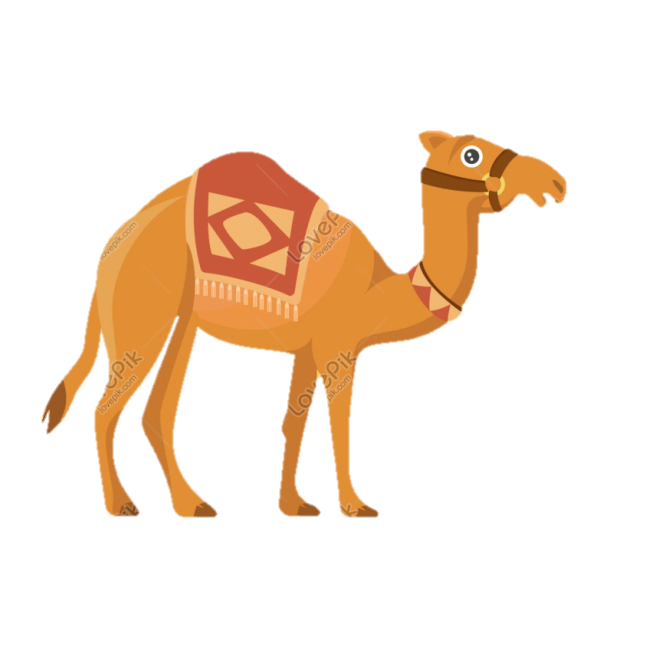 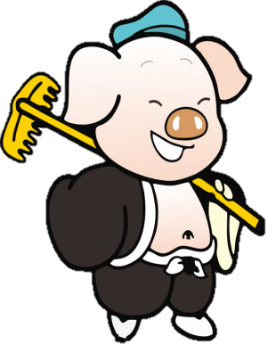 4
Em cảm thấy thế nào khi ra chơi?
:
B. Thư giãn
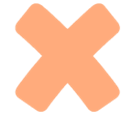 A. vui vẻ
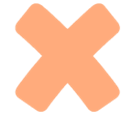 D. cả 3 đáp án trên
C. Thích thú
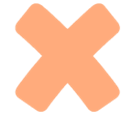 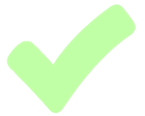 CHÚC MỪNG THẦY TRÒ ĐƯỜNG TĂNG ĐÃ VƯỢT QUA THỬ THÁCH LẤY CHÂN KINH
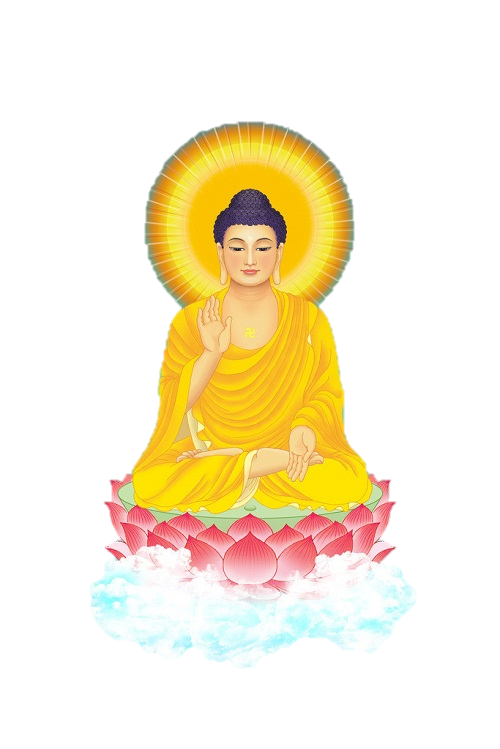 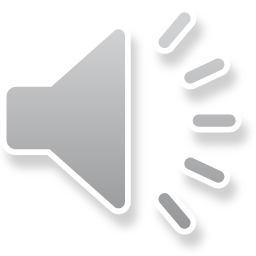 3
MÁI TRƯỜNG MẾN YÊU
Bài
6
GIỜ RA CHƠI
Giờ ra chơi
2
Đọc
Trống báo giờ ra chơi
Từng đàn chim áo trắng
Chân bước khỏi ghế ngồi
Ùa ra ngoài sân nắng.

Chỗ này những bạn gái
Vui nhảy dây nhịp nhàng
Tiếng vui cười thoải mái
Rộn tiếng cười hòa vang.

Đằng kia những bạn trai
Đá cầu bay vun vút
Đôi chân móc rất dài
Tung tăng nắng hồng lên ngực.
Giờ ra chơi vừa chấm dứt
Đàn chim non vội vàng
Xếp hàng mau vào lớp
Bài học mới sang trang.
(Nguyễn Lâm Thắng)
Đọc
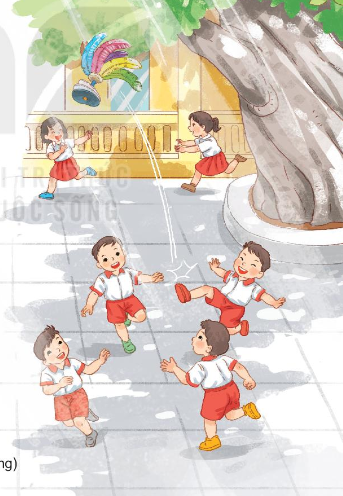 Giờ ra chơi
2
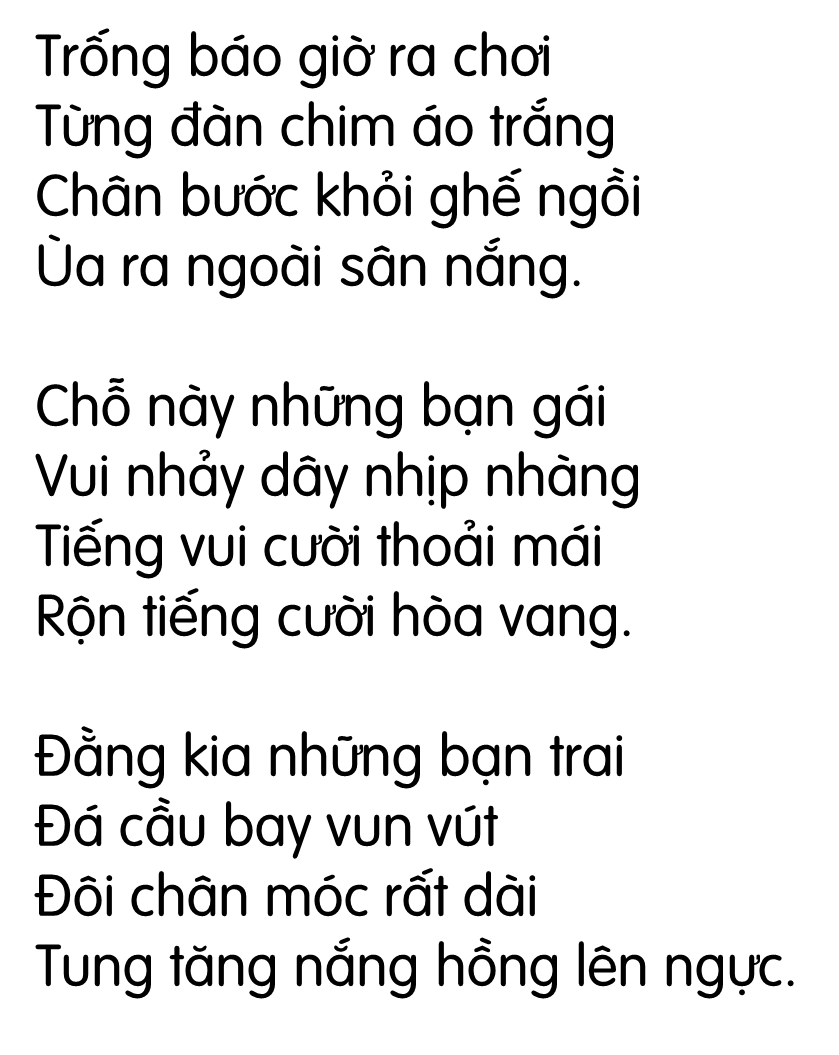 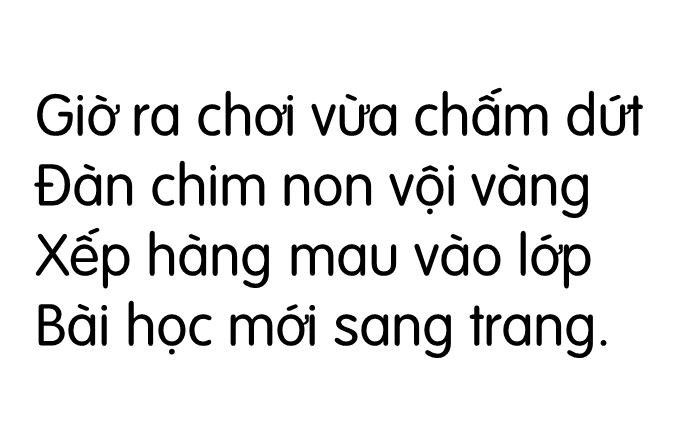 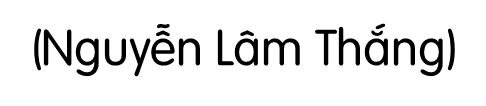 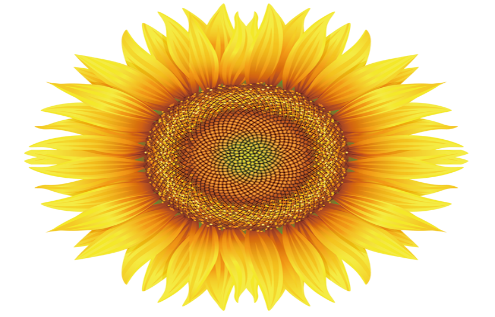 Giải nghĩa từ
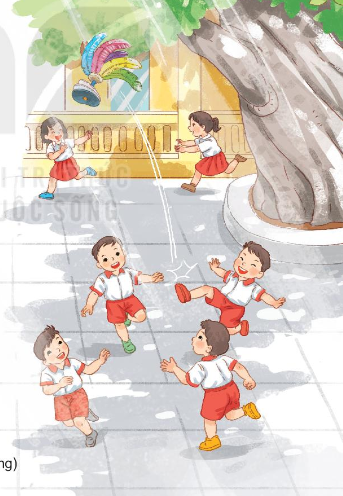 - nhịp nhàng: rất đều
- vun vút: rất nhanh.
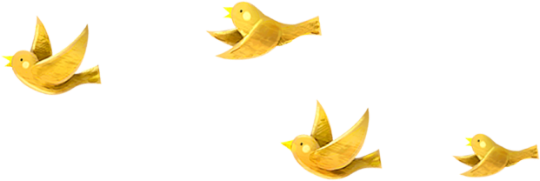 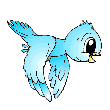 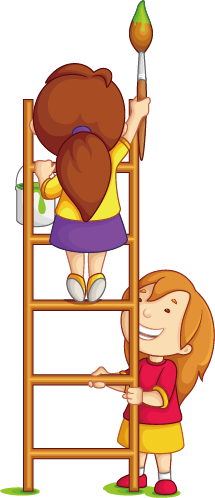 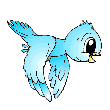 Đọc
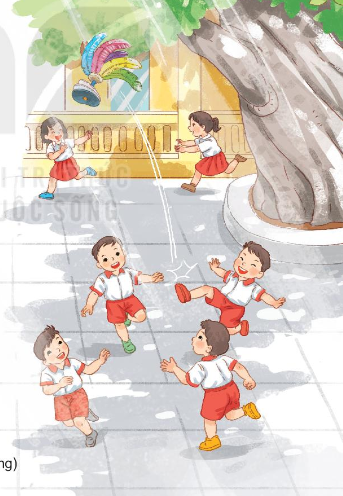 2
Giờ ra chơi
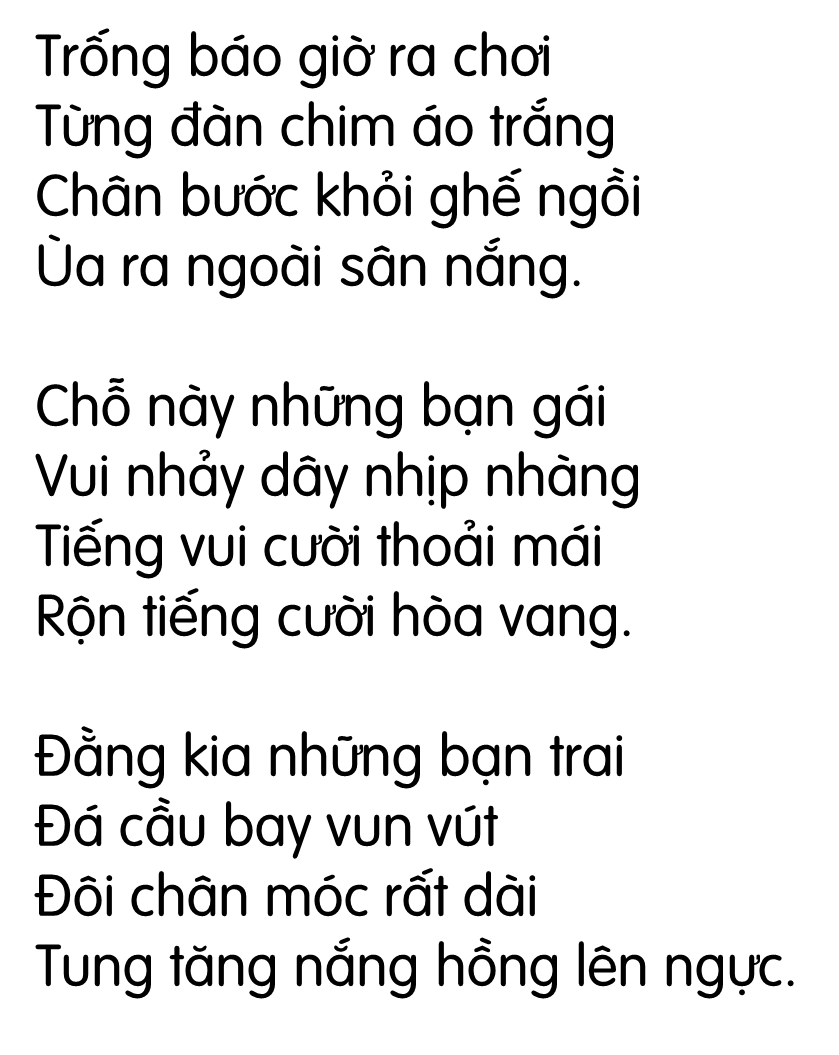 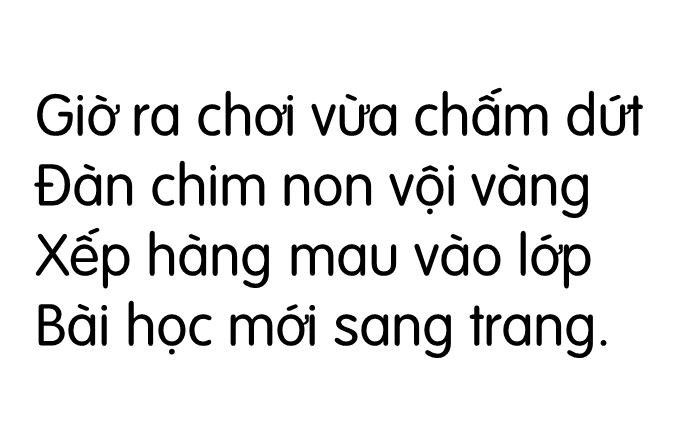 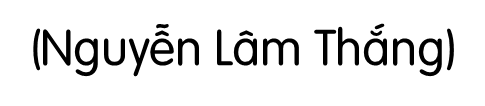 Giờ ra chơi
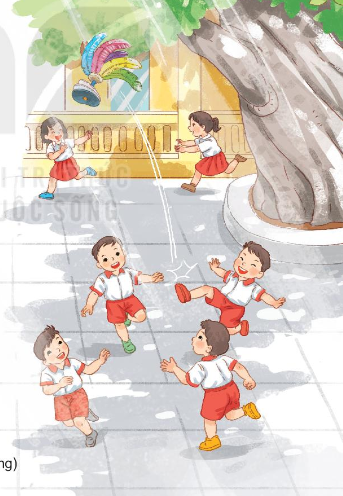 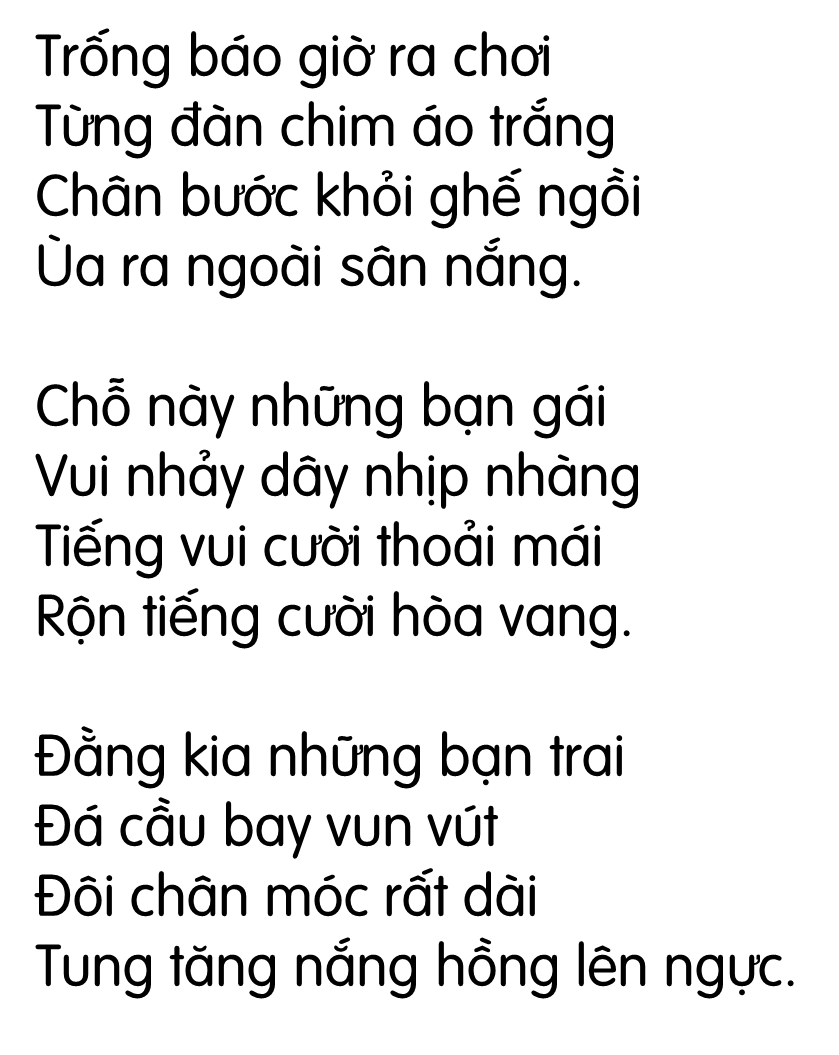 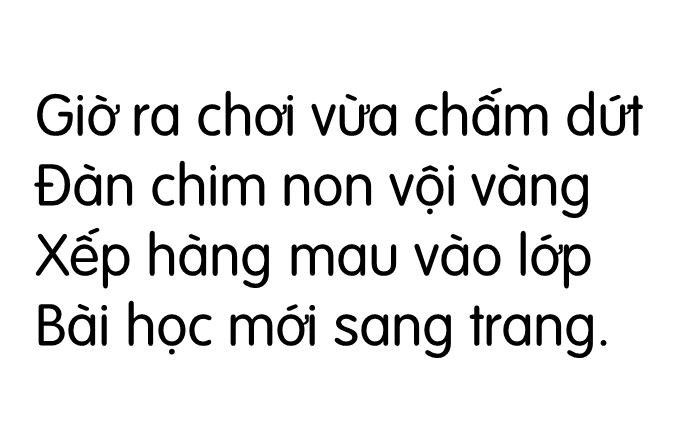 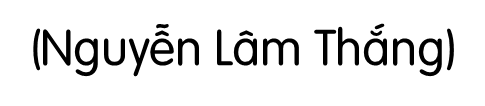 Tìm ở cuối các dòng thơ những tiếng cùng vần với nhau.
3
Khổ 3
Khổ 2
Khổ 1
ai
ang
ăng
trai
Trắng
nhàng
tài
nắng
vàng
Trả lời câu hỏi
4
Đọc thầm và trả lời câu hỏi
a. Những trò chơi nào được nói tới trong bài?
b. Những từ ngữ nào cho biết các bạn nhỏ chơi trò chơi rất giỏi
c. Giờ ra chơi của các bạn như thế nào?
Trả lời câu hỏi
4
Đọc thầm và trả lời câu hỏi
b. Những từ ngữ nào cho biết các bạn nhỏ chơi trò chơi rất giỏi
Trả lời câu hỏi
4
Đọc thầm và trả lời câu hỏi
c. Giờ ra chơi của các bạn như thế nào?
5
Học thuộc khổ thơ  thứ hai và thứ ba.
Chỗ này những bạn gái
Vui nhảy dây nhịp nhàng
Tiếng vui cười thoải mái
Rộn tiếng cười hòa vang.

Đằng kia những bạn trai
Đá cầu bay vun vút
Đôi chân móc rất dài
Tung tăng nắng hồng lên ngực.
Chỗ này những bạn gái
Vui nhảy dây nhịp nhàng
Tiếng vui cười thoải mái
Rộn tiếng cười hòa vang.

Đằng kia những bạn trai
Đá cầu bay vun vút
Đôi chân móc rất dài
Tung tăng nắng hồng lên ngực.
Chỗ này những bạn gái
Vui nhảy dây nhịp nhàng
Tiếng vui cười thoải mái
Rộn tiếng cười hòa vang.

Đằng kia những bạn trai
Đá cầu bay vun vút
Đôi chân móc rất dài
Tung tăng nắng hồng lên ngực.
6
Nhìn hình đoán tên trò chơi.
Quan sát tranh,Thảo luận nhóm đoán tên trò chơi.
T
r
ò
c
h
ơ
i
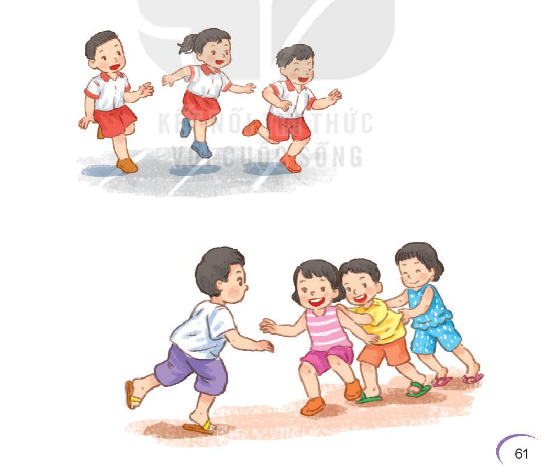 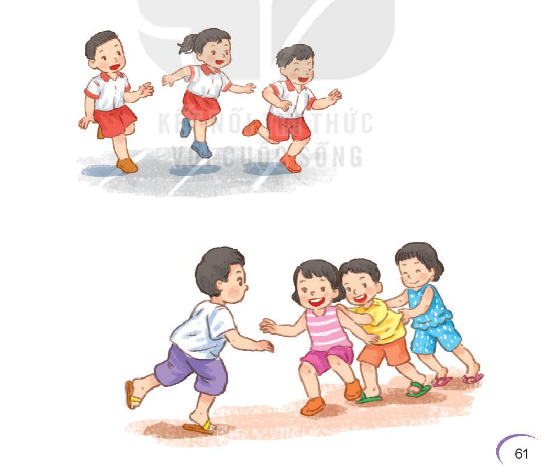 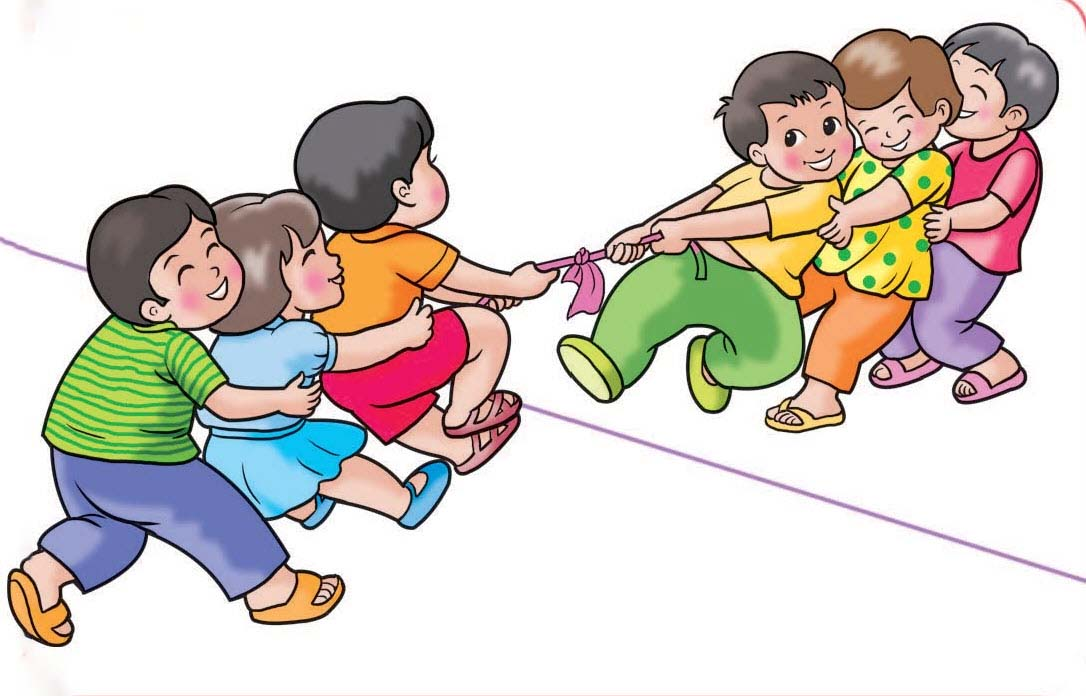 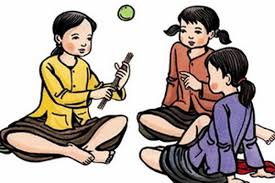 [Speaker Notes: Cho Hs chơi theo nhóm, cho 1 HS quan sát tranh và mô tả bằng hành động cho hs trong nhóm nhìn hành động mô ta của cơ thể để đoán ra trò chơi đó và nêu tên trò chơi.]